BlinkDB
BlinkDB: My main takeaways
IDEA 1: Organize sampling around query column sets
(a) A small set may “cover” all queries
From workloads
(b) MILP formulation which picks these column sets
IDEA 2: Determine on the fly, the qcs that gives the best “bang for the buck”
Cute idea of selectivity – number of rows selected divided by the number of rows read
Both of these are nice, novel ideas.
Where could the BlinkDB approach fail?
Where could the BlinkDB approach fail?
QCSes are not stable
# of rare subgroups are high, dimensionality bad
For example, if three groups have dimensionality 10000 each, the stratified sample of the cross-product could be GIGANTIC
Aqua would also fail
What are the drawbacks of the BlinkDB system?
Let’s talk about
	Optimization Techniques
	Query Class
	Repeated Queries
What are the drawbacks of the BlinkDB system: Optimization Techniques?
What are the drawbacks of the BlinkDB system: Optimization Techniques?
Not clear 
how to tune various parameters: K, M
whether the MILP is indeed optimal
if techniques will apply to other workloads or case studies (two datasets is very limited)
Could have done bootstrapping
What are the drawbacks of the BlinkDB system: Query Classes?
What are the drawbacks of the BlinkDB system: Query Classes?
Does not handle joins/nesting
Very simple queries
Other Drawbacks
A QCS either receives K or none at all. Is this wise? 
Should depend on variance, distribution
If all values of cost of sale is 1 for this product, why keep a sample of K, 1 would suffice.
If variance is small, a smaller sample may suffice
Paper claims partial covering is OK if need be. Is that true?
Partial covering may lead to a biased sample
May completely miss some groups
Aqua vs. BlinkDB
Very similar ideas for offline precomputed samples
Aqua 
Is query agnostic, will take full collection of group-by columns to construct stratified sample
May be too much
Broader class of queries
General enough to apply to joins (foreign key)
Alternatives for speeding up latency
Offline Approximate Query Processing
Better or more hardware
Leveraging main memory (e.g., spark)
Parallelism (e.g., dremel)
Data Cube Materialization (NEXT) 
Online Approximate Query Processing (NEXT)
OLAP
From the 90s
Analytics: Business Intelligence

Without aggregates, the underlying data can be represented as a snowflake schema

The key idea of a data cube to materialize and store aggregates for this snowflake schema
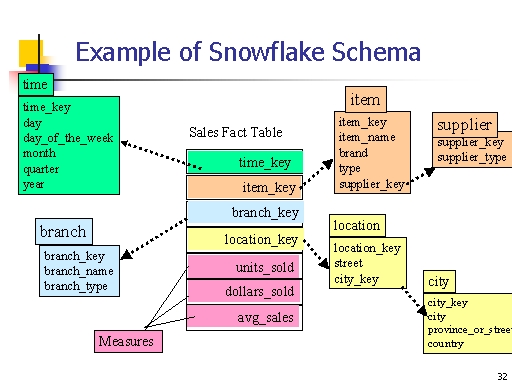 Two representations
Normalized Representation
	Fact tables and dimension tables


Denormalized representation
	One row per transaction
Date
2Qtr
1Qtr
sum
3Qtr
4Qtr
TV
Product
U.S.A
PC
VCR
sum
Canada
Country
Mexico
sum
A Sample Data Cube
Total annual sales
of  TV in U.S.A.
All this data is completely precomputed before any queries arrive!
Data Cube Materialization: Idea from the 90s
Sales volume as a function of product, month, and region
Country
Also called 
Data Warehousing
Product
Month
The curse of dimensionality
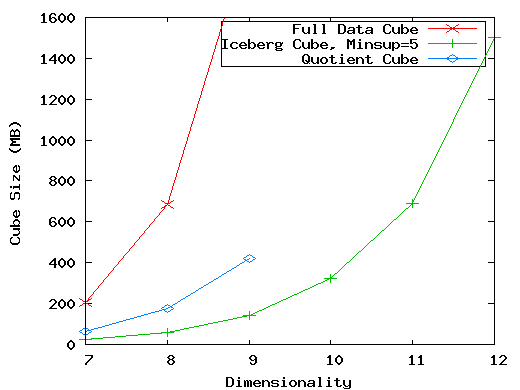 That said, not clear if any of the queries in their set are greater than 7-8 dimensions
Online AQP: Aggregation: Another Idea from the 90s
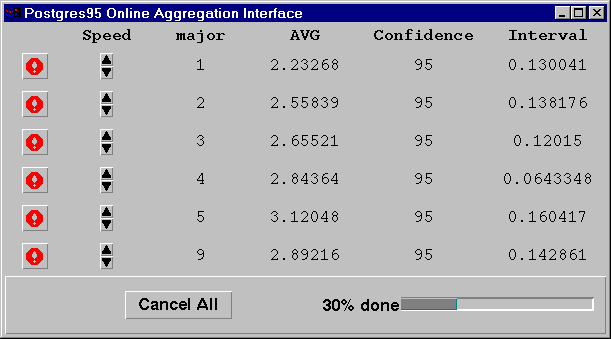 No upfront computation or storage.
Sample from each group in a random fashion
If you have indexes, can even do stratified sampling
Display results + place control in hands of the user

Why is this bad??
Why is OLA bad?
Random I/O sucks!

Remember: 

Disk seek 								10,000,000 ns


Read 1 MB sequentially from disk 	30,000,000 ns


Thus, 1 random I/O seek = reading 1/3 MB sequentially.
Why is OLA bad?
Not the case with memory, however!!

OLA may still be important 


That said, memory is FAST, so unless you’re dealing with large datasets (unlikely to keep in memory due to $$$), scanning entire data may still be pretty fast
When is ONAQP/OFAQP/materialization better?
ONAQP, OFAQP, materialization
OFAQP, materialization both better when you have space (disk/memory) and a high predictive power
Materialization better when (small) fixed set of queries or report generation
OFAQP better for ad-hoc queries, ad-hoc measures
Both OFAQP and materialization are bad for time-varying data!
ONAQP is better only if done in memory, but only LARGE memory – if small memory, not much performance difference between scanning entire thing vs. seeking around